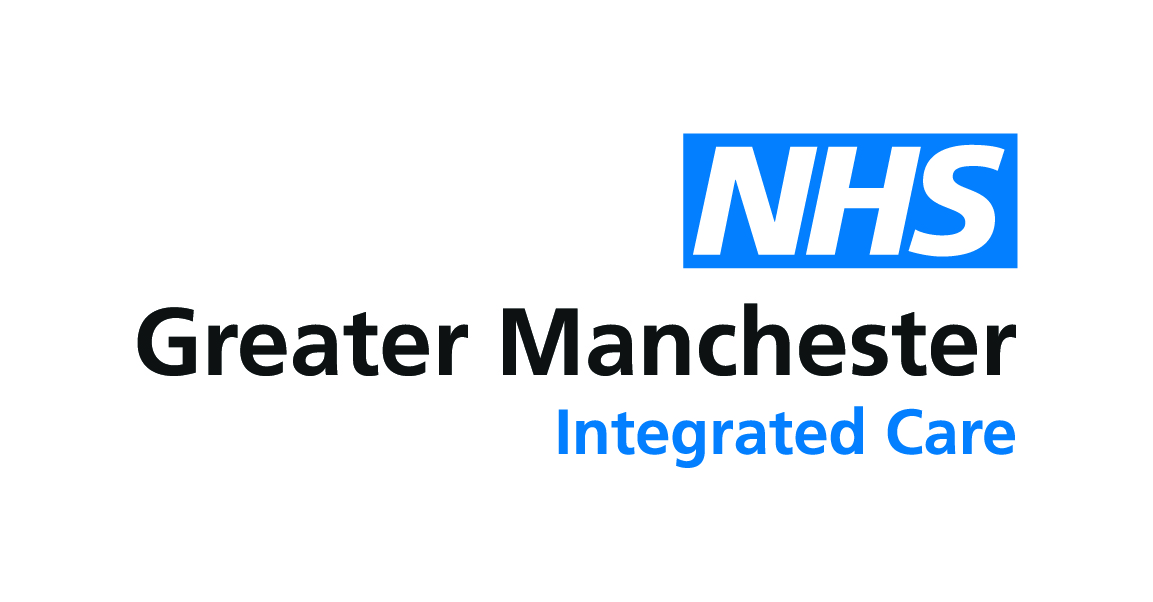 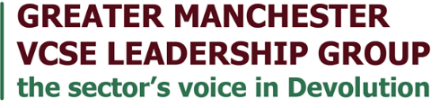 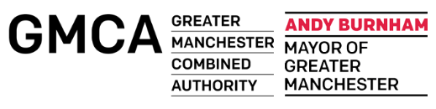 Greater Manchester VCSE Accord Delivery Plan 2023-26
Accord Delivery Themes:
Population Health – VCSE involvement in prevention and community support
Inclusive economy – supporting the VCSE sector to play its part in a more inclusive economy
Commissioning & Investment - including Alternative Provider Federation
VCSE Infrastructure - Creating and sustaining the VCSE Ecosystem across Greater Manchester
Leadership - VCSE sector involvement and influencing
An effective VCSE Workforce - development 
Communication – primarily with the wider VCSE sector, but also with other stakeholders
Equalities – engagement and involvement of diverse communities of identity
[Speaker Notes: Resilience VCSE service delivery combining commissioning and investment and APF
‘Leadership’ replacing VCSE involvement & influencing and including objectives (includes objectives on campaigning, the function of the leadership group, etc.]
Population Health
VCSE involvement in prevention and community support
2023 – 2026 Key areas of work
Tackling inequality
Population Health Delivery Impacts
VCSE embedded as an equal partner in Population Health system (Governance, delivery and investment at GM, borough and neighbourhood)

Three VCSE data targets met: contributing to system, access to collective data and VCSE intelligence built into decision-making

Propositions for VCSE role in addressing wider determinants  of health built into GM programmes and asks
Inclusive Economy
supporting the VCSE sector to play its part in a more inclusive economy
2023 – 2026 Key areas of work
Inclusive Economy Delivery Impacts
VCSE plays a full role in the relevant inclusive economy GMS and in GMCA work streams

Economic investment (e.g. all four strands of UK SPF) landing with the sector

Propositions for VCSE role in building an inclusive economy drafted and built into GM programmes and asks
Commissioning & Investment
including Commissioning and Investment and the Alternative Provider Federation
2023 – 2026 Key areas of work
Tackling inequality
Maximising social value
Commissioning & Investment Delivery Impacts
Improved commissioning processes which enable greater levels of community and specialist VCSE delivery

VCSE organisations engaged in provider discussions

Co-design and Co-production via VCSE sector defined and resourced

Inspiring VCSE leadership embedded as equal partners throughout locality and GM level decision making structures

VCSE accessing funding and investment across GM and across VCSE sector (equalities, providers, grassroots)

Better services improving outcomes for communities and citizens in GM
Workforce
Improving capacity, capability and employment standards across the paid and voluntary VCSE workforce
2023 – 2026 Key areas of work
Workforce Delivery Impacts
All employees in the VCSE sector receive at least the Real Living Wage

Better supported VCSE paid and unpaid workforce, including carers

VCSE workforce at all levels (including leadership and management) is reflective of the diversity of the communities of Greater Manchester.
VCSE Ecosystem
Local infrastructure creating and sustaining the VCSE Ecosystem across Greater Manchester
2023 – 2026 Key areas of work
Ecosystem Delivery Impacts
Min 2 elements of the Accord (or aligned) being driven in each borough

Clear understanding of local VCSE partnership working in 10 boroughs

Clear understanding of VCSE priorities for action

Communications and engagement of Accord work effectively connects to the 10 boroughs

GM investment flowing through to local VCSE Sector
Communications
Build knowledge and understanding of the diverse VCSE sector across the public sector, whilst promoting understanding of GM structures in VCSE organisations.
2023 – 2026 Key areas of work
Communication Delivery Impacts
Impact of Accord and Leadership Group shown and communicated

Role of VCSE in driving change shared across GM

Local, equalities and provider VCSE across GM are connected (two-way) to Leadership Group
Equalities
GM=EqAl - engagement and involvement of diverse communities of identity
2023 – 2026 Key areas of work
Equalities Delivery Impacts
VCSE Equalities organisations are shaping GM policy and delivery.

Co-design and co-production via VCSE Equalities Organisations is defined and resourced.

The voice of lived experience is heard in policymaking.
gmcvo.org.uk/GMEqualityAlliance
Leadership
VCSE sector involvement and influencing
2023 – 2026 Key areas of work
Leadership Delivery Impacts
The VCSE sector has a voice across GM and is full GM Partner
VCSE sector is well networked and co-ordinated
Accountability for Leadership Group, Working Groups and Task & Finish Groups is assured and clear
Increased and effective VCSE representation on strategic boards/steering groups of influence
VCSE at the heart of social and economic action in all ten localities and at GM-level